Symmetric Exponential Time Requires Near-Maximum Circuit Size
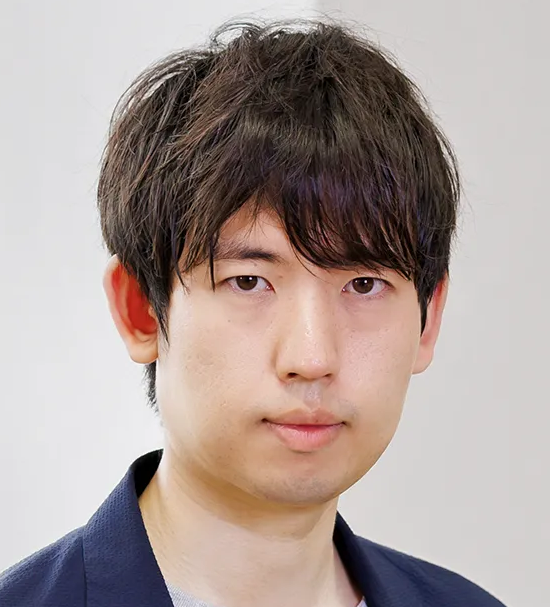 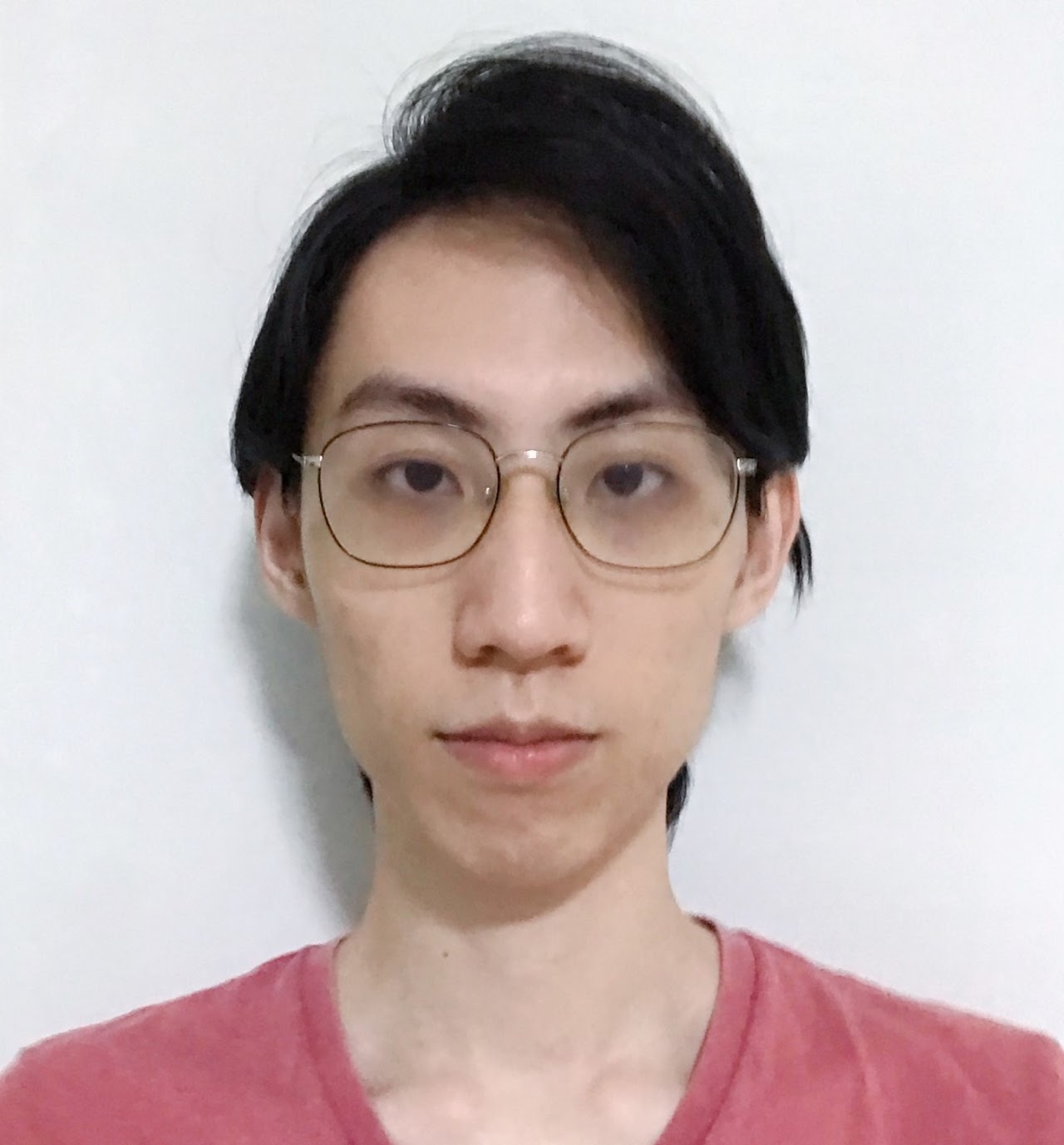 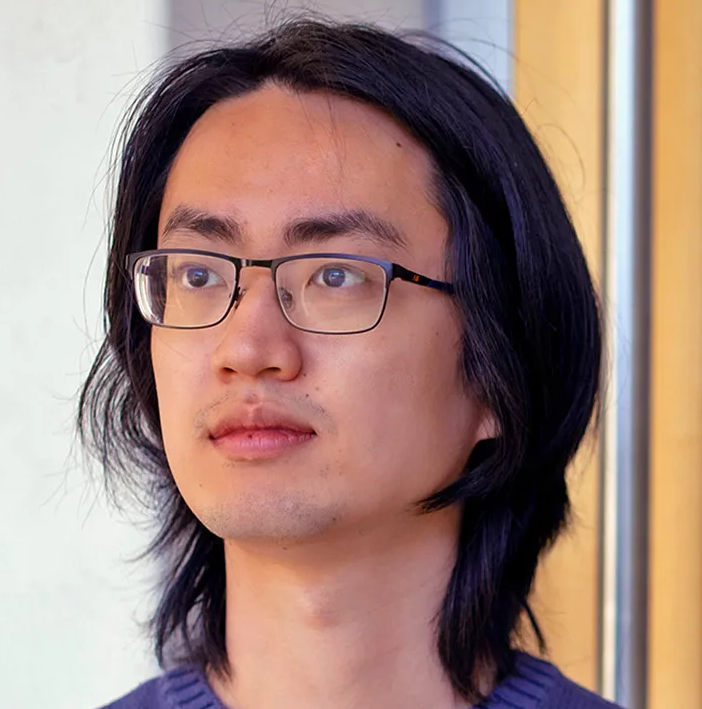 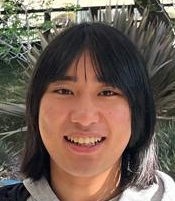 AND
Hanlin Ren
Oxford
Lijie Chen
Berkeley
Shuichi Hirahara
NII
Zeyong Li
NUS
https://arxiv.org/abs/2309.12912
https://arxiv.org/abs/2310.17762
0 / 29
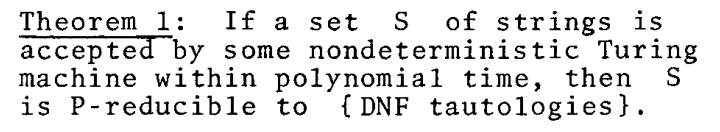 Poly-time languages
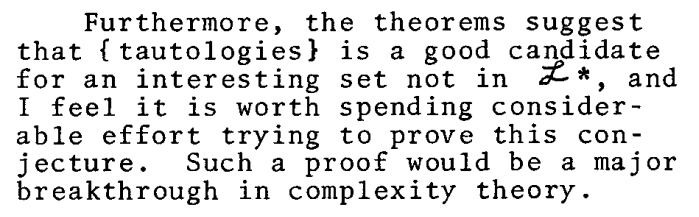 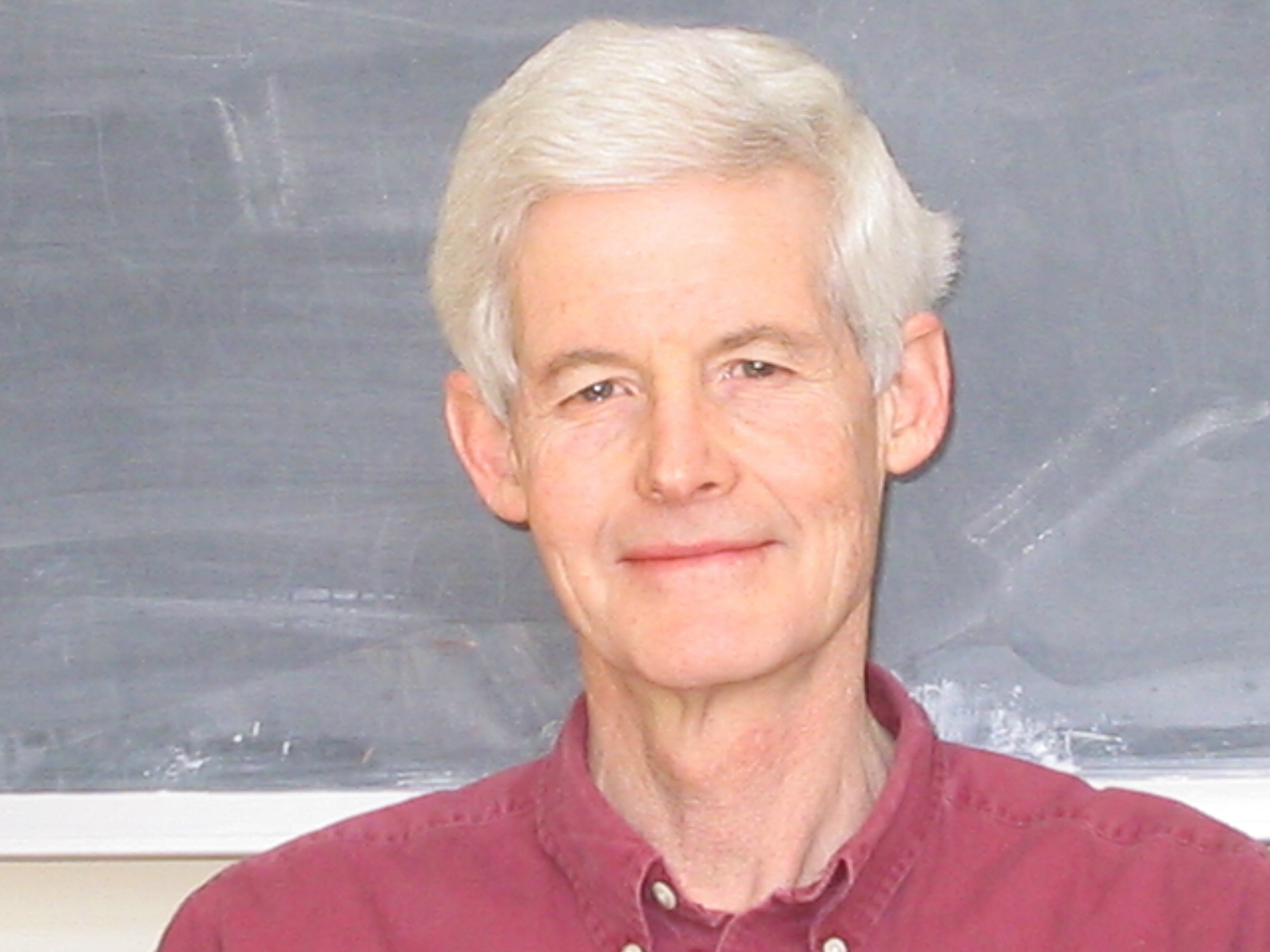 Stephen A. Cook. The Complexity of Theorem-Proving Procedures.
1 / 29
https://www.cs.toronto.edu/~sacook/Steve_by_Yvonne.04.JPG
Circuit Complexity
(Some of the considerable efforts!)
Circuits are combinatorial objects. So maybe combinatorialists would figure out a way to manipulate them.
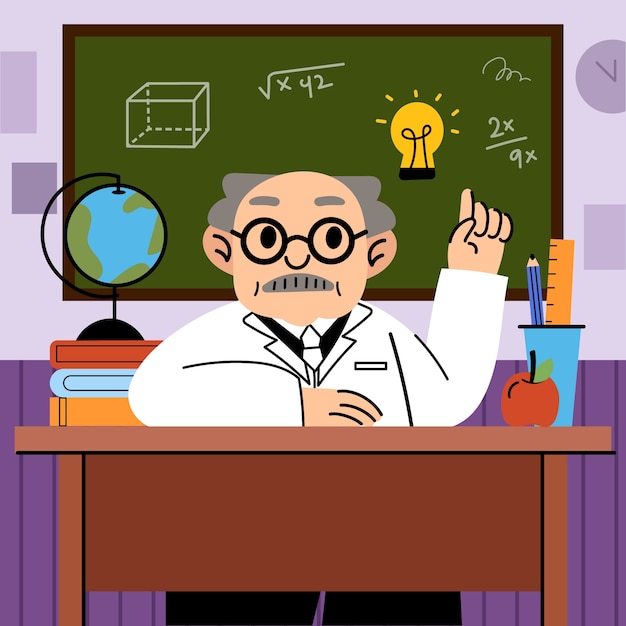 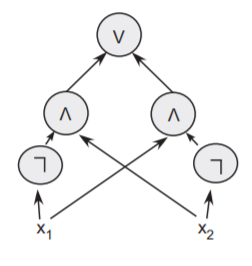 2 / 29
https://freepik.com/free-vector/hand-drawn-professor-cartoon-illustration_63345069.htm
Progress (not up to scale)
Restricted circuit classes
Ajtai, FSS, Yao, Razborov, Smolensky, …
Williams
WHERE WE ARE
Kannan
BFT
Powerful languages
3 / 29
Progress (more accurate scaling)
Restricted circuit classes
Ajtai, FSS, Yao, Razborov, Smolensky, …
Williams
WHERE WE ARE
Kannan
BFT
Powerful languages
3 / 29
The battleground
… where something non-trivial has happened
Powerful languages
Requires super-poly size circuits (Kannan, KW, BCGKT, CCHO, Cai, BFT)
Requires exponential-size circuits (Kannan, MVW)
Proof: win-win arguments (that stops at “half-exponential” bounds and can’t prove exponential lower bounds)
No non-trivial size lower bounds 
4 / 29
Our results
Powerful languages
Theorem (Chen-Hirahara-R): These classes* require exponential size circuits!
Requires super-poly size circuits (Kannan, KW, BCGKT, CCHO, Cai, BFT)
Requires exponential-size circuits (Kannan, MVW)
New proof technique: an iterative win-win argument! (CLORS)
No non-trivial size lower bounds 
5 / 29
*: Ignoring one bit of advice
Zeyong Li’s Improvement
Powerful languages
Theorem (Li): These classes** require exponential size, on almost every input length!
Requires super-poly size circuits (Kannan, KW, BCGKT, CCHO, Cai, BFT)
Requires exponential-size circuits (Kannan, MVW)
New ingredient: a clever trick for getting rid of the win-win argument!
No non-trivial size lower bounds 
5 / 29
**: No “one-bit advice” caveat anymore!
So, where are the hard functions?
since it’s so hard to find one…
Actually, hard functions are everywhere!
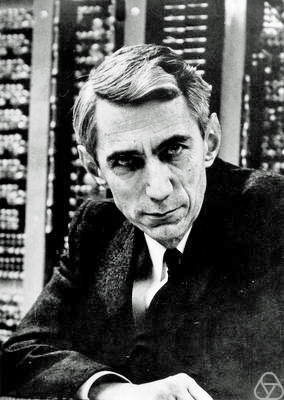 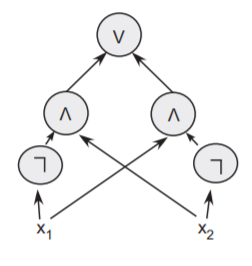 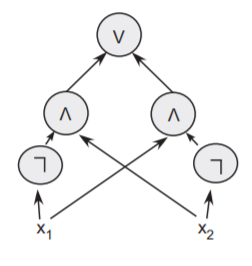 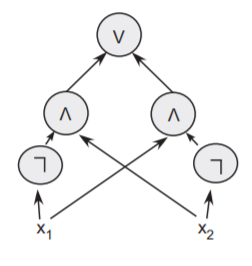 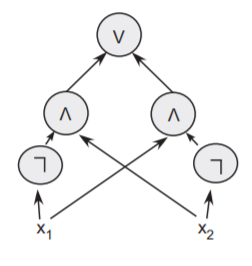 Claude Shannon
6 / 29
Photo of Claude Shannon: Jacobs, Konrad, CC BY-SA 2.0 DE, via Wikimedia Commons
The Dual Weak Pigeonhole Principle
Dual: less pigeons than holes
Weak: much less pigeons than holes
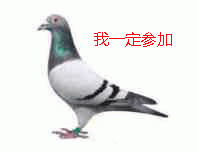 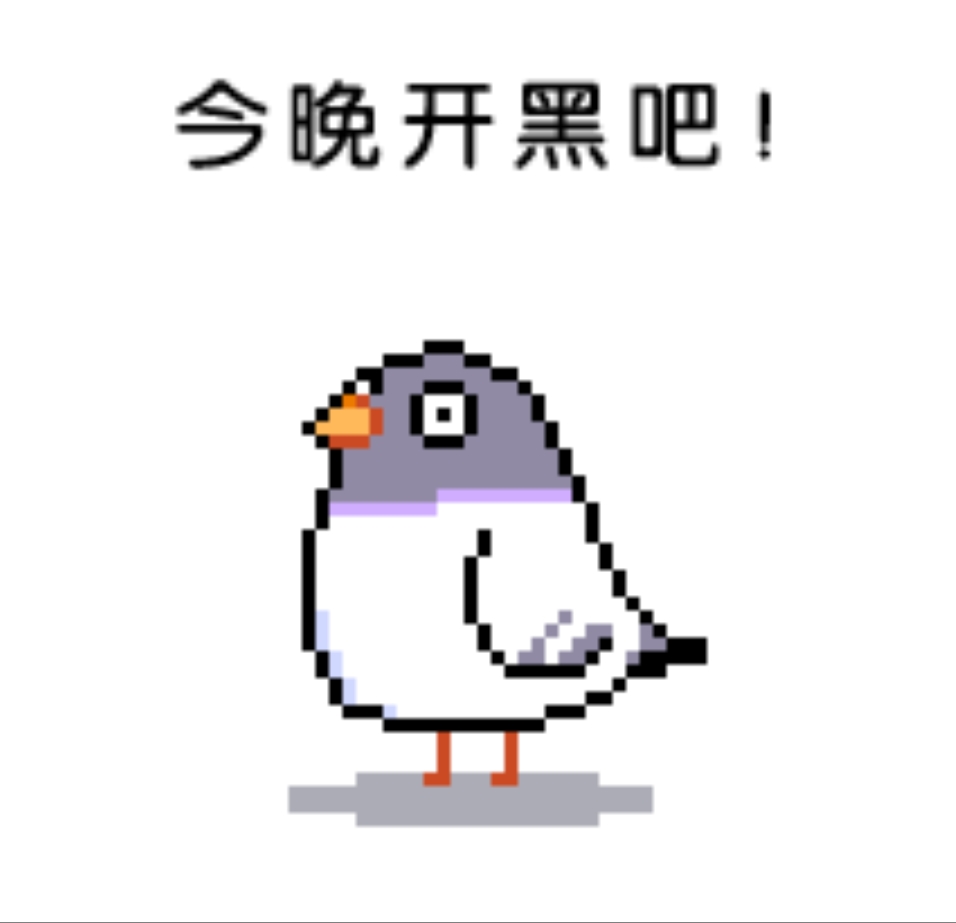 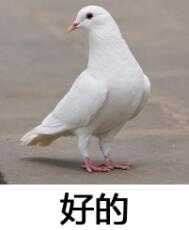 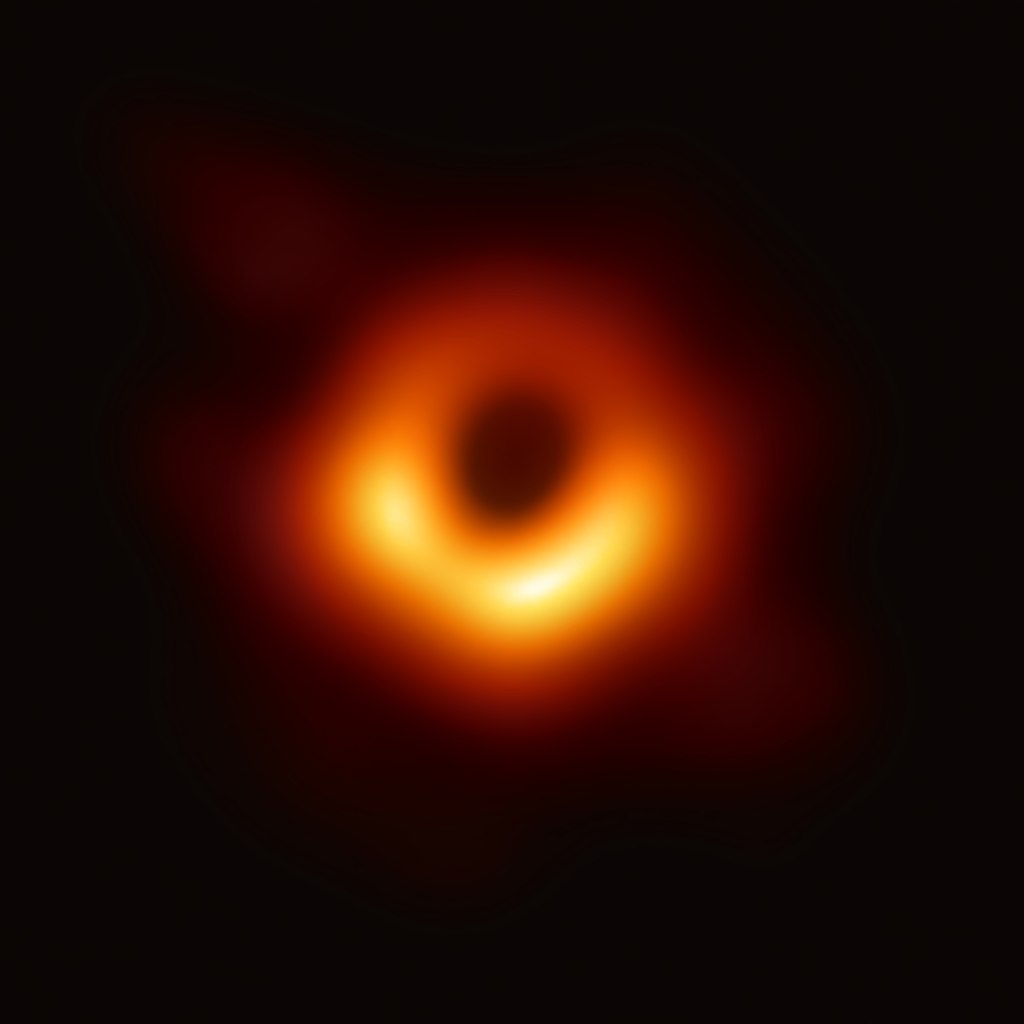 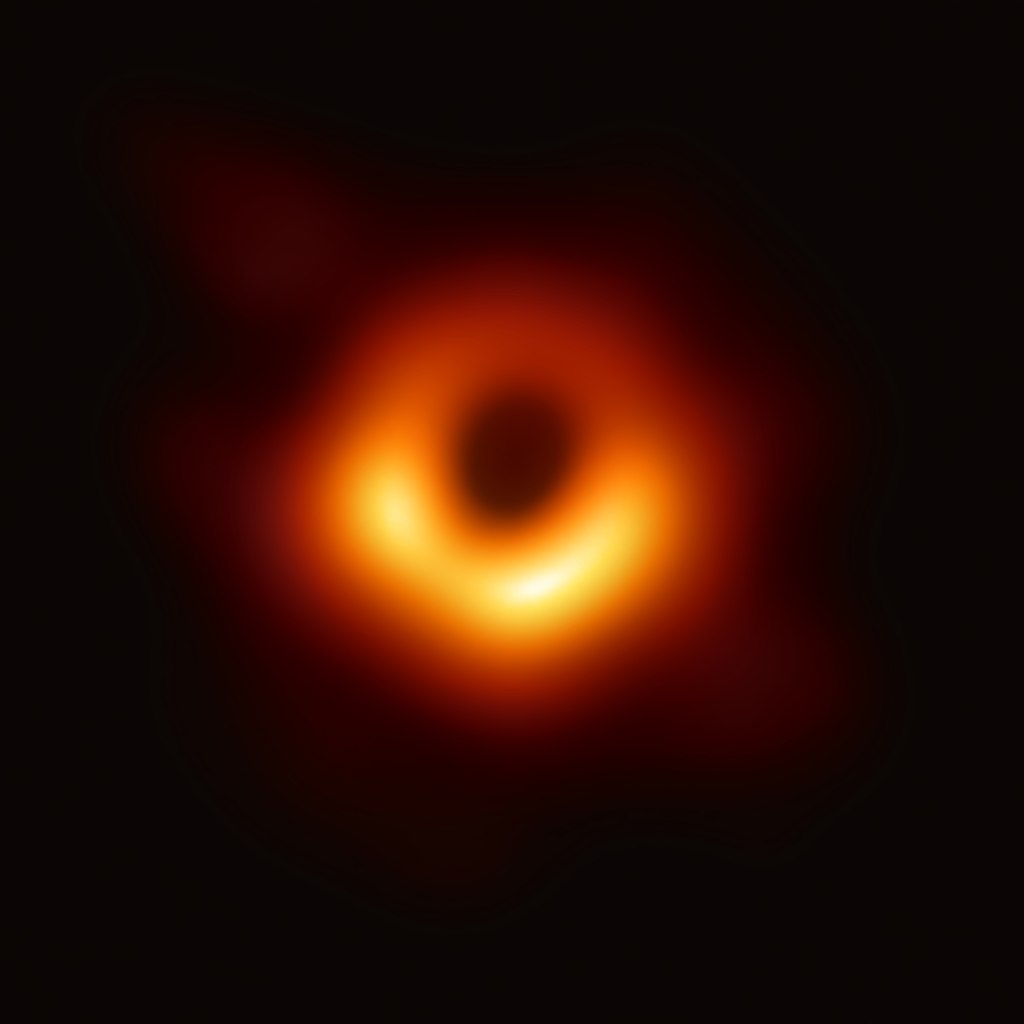 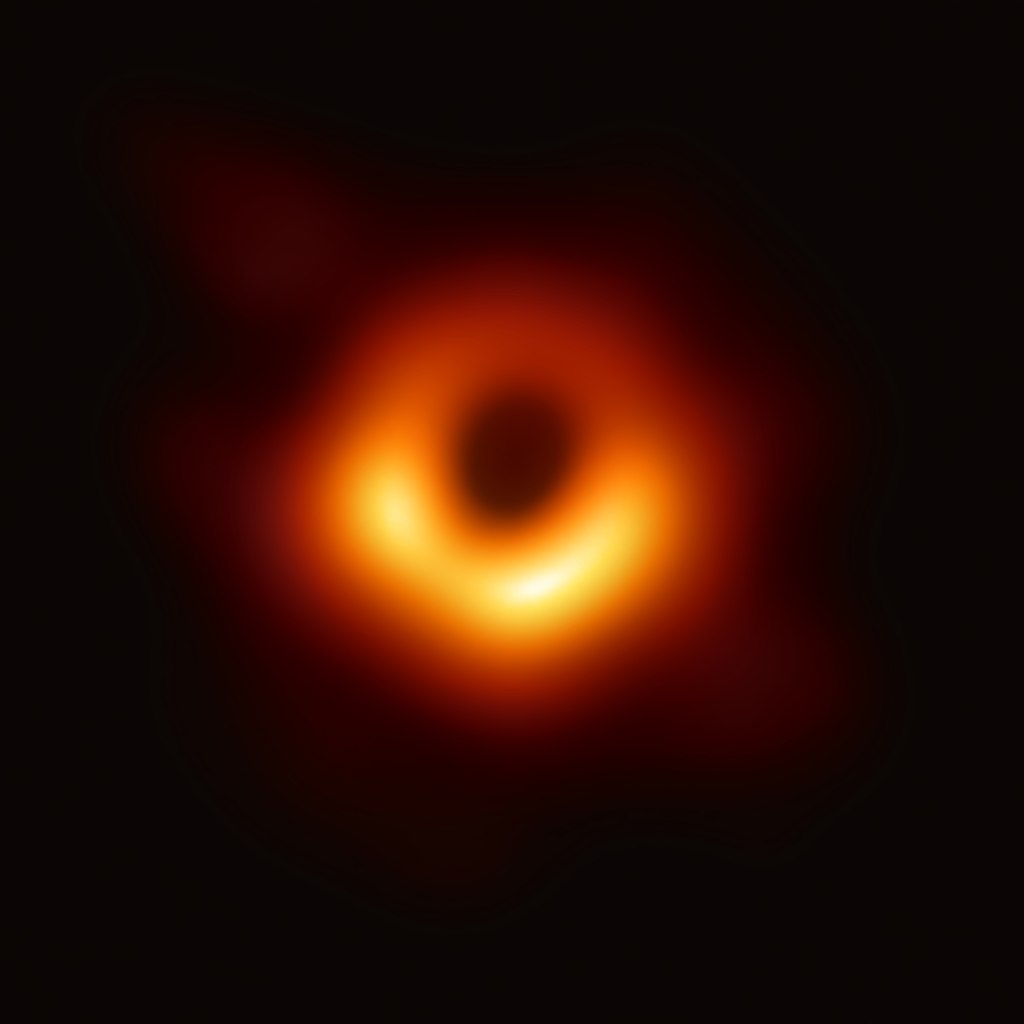 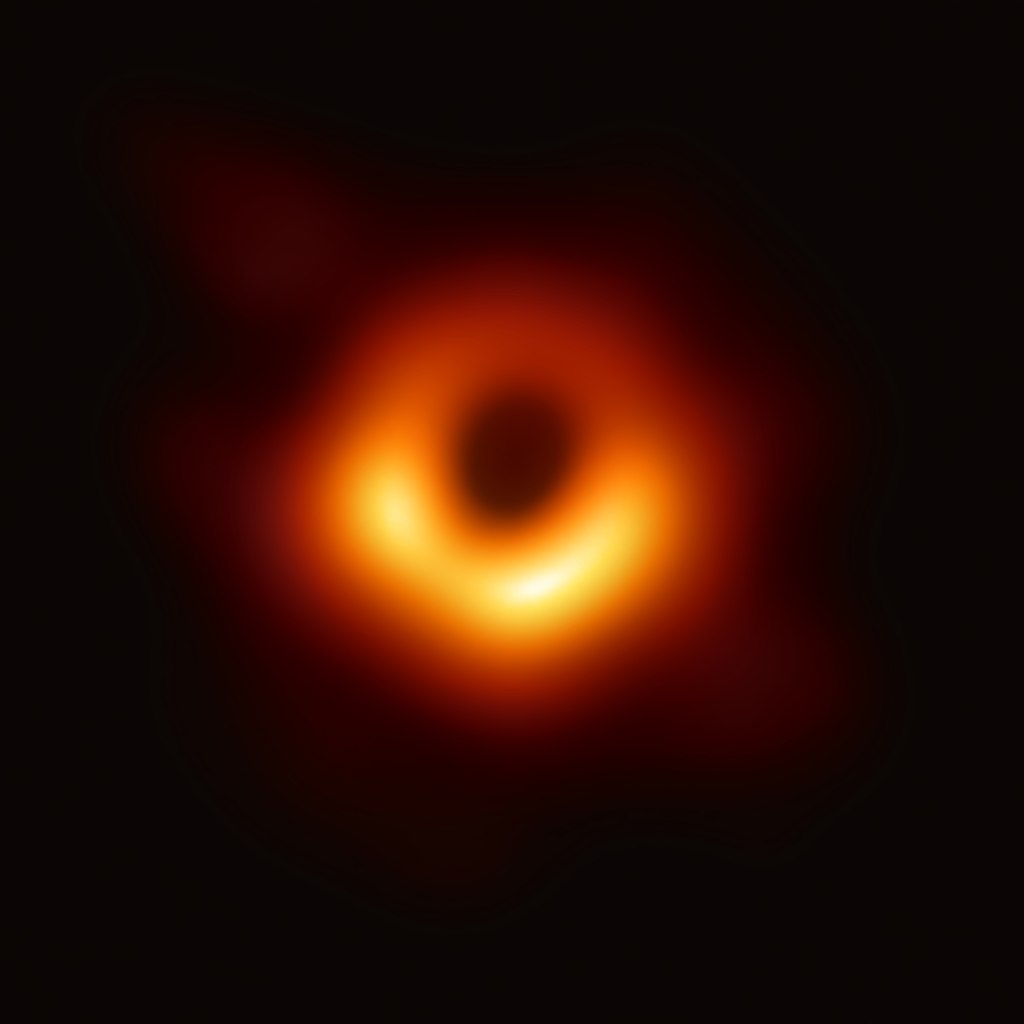 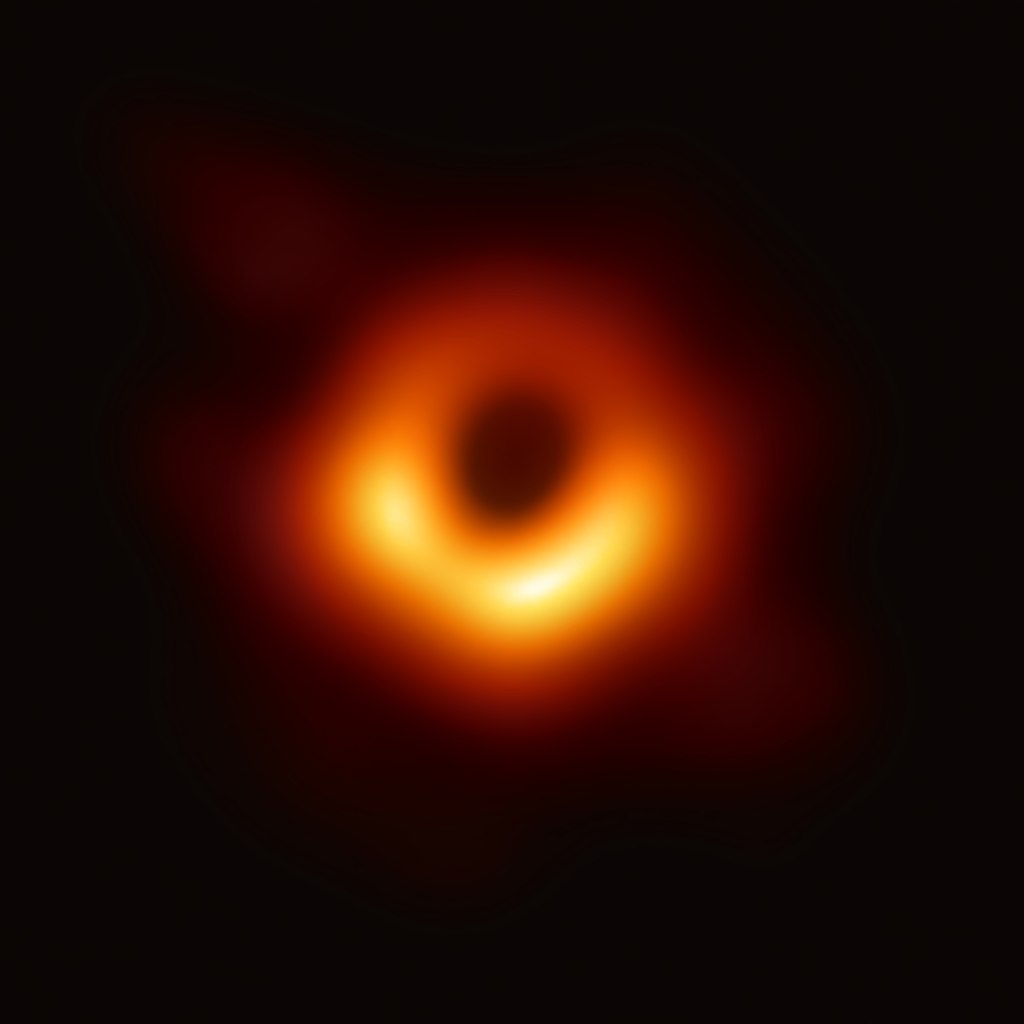 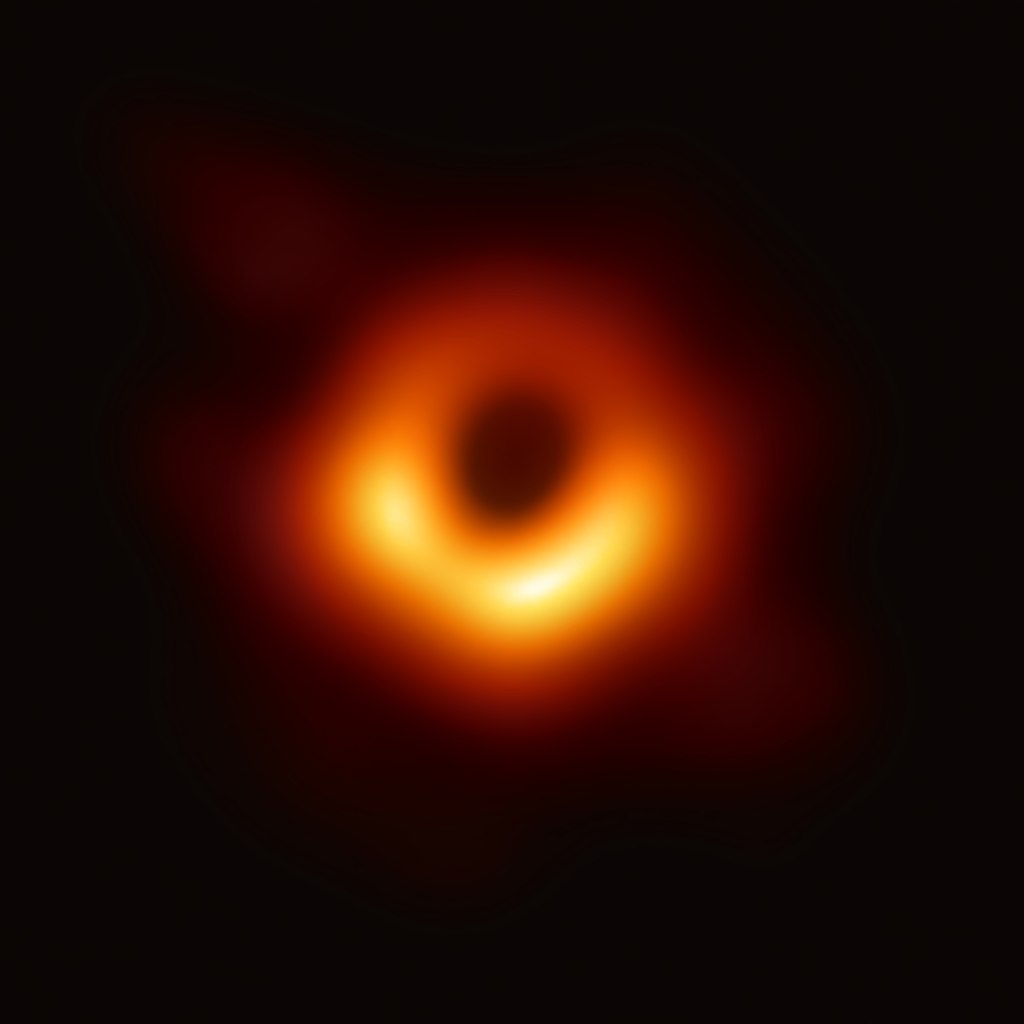 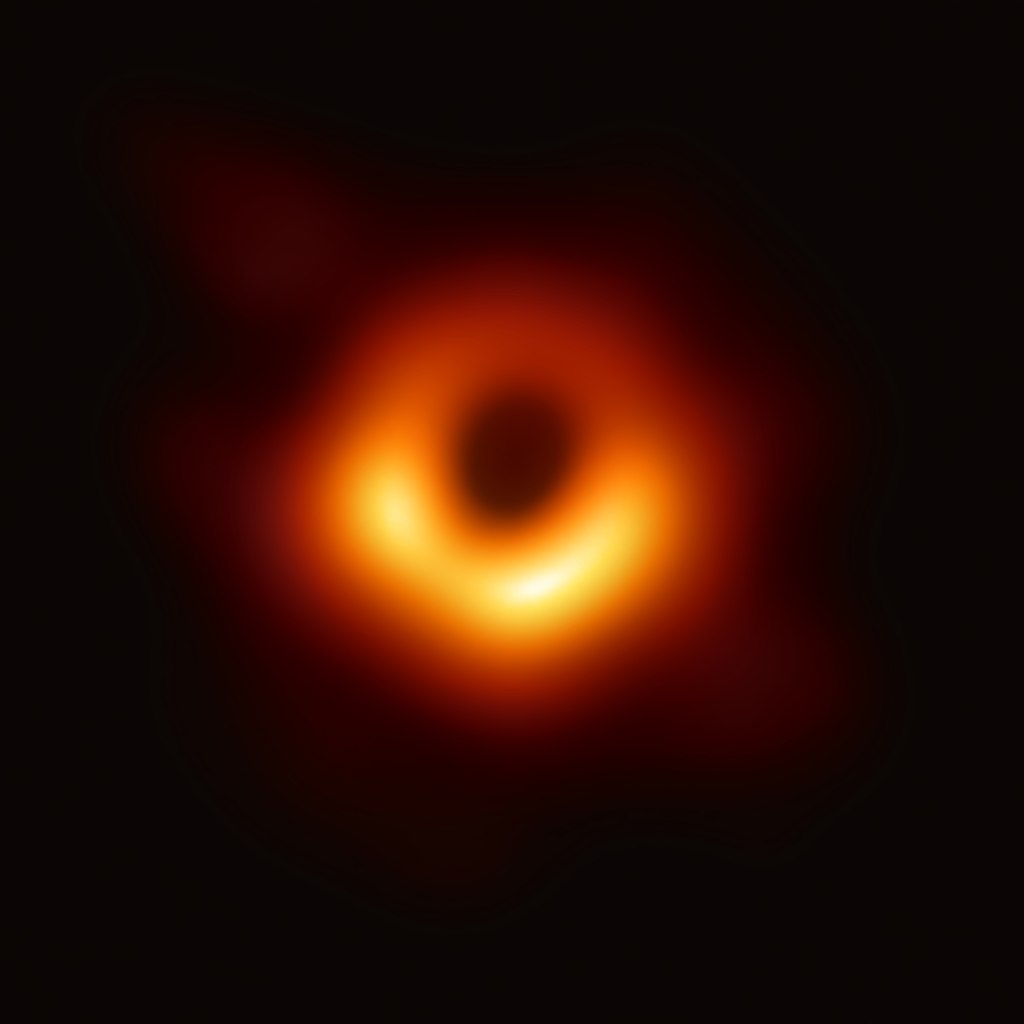 empty
empty
empty
empty
7 / 29
Range Avoidance Problem
A problem that captures the complexity of dual weak pigeonhole principle!
8 / 29
Results on Range Avoidance
9 / 29
Circuit lower boundsare just corollaries…
10 / 29
The Beginning of Our Journey
How hard is it to prove the dual weak pigeonhole principle?
Henceforth “dwPHP”
in “bounded arithmetic”?
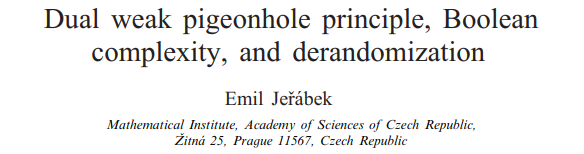 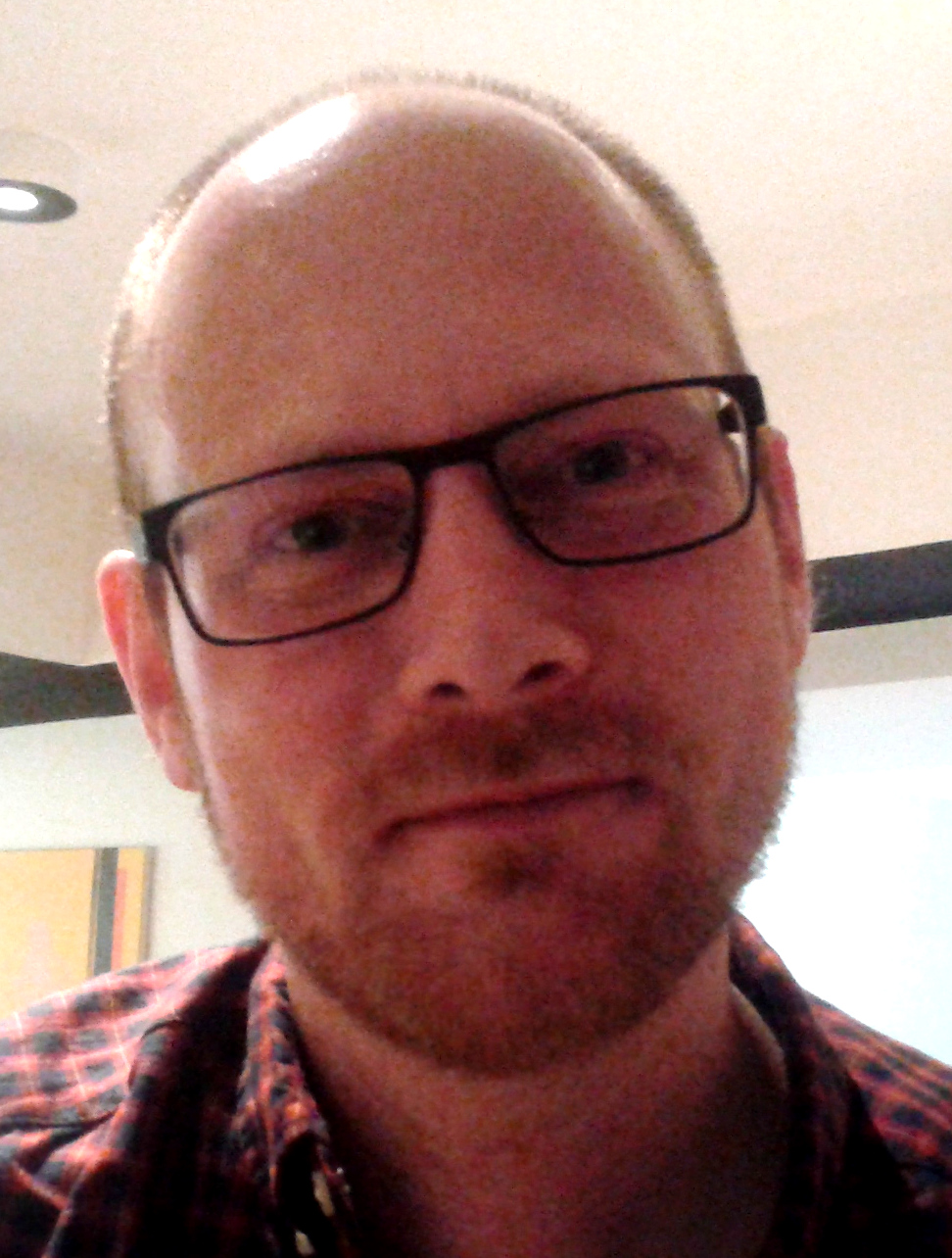 Emil Jeřábek
11 / 29
Photo of Emil Jeřábek: https://users.math.cas.cz/~jerabek/
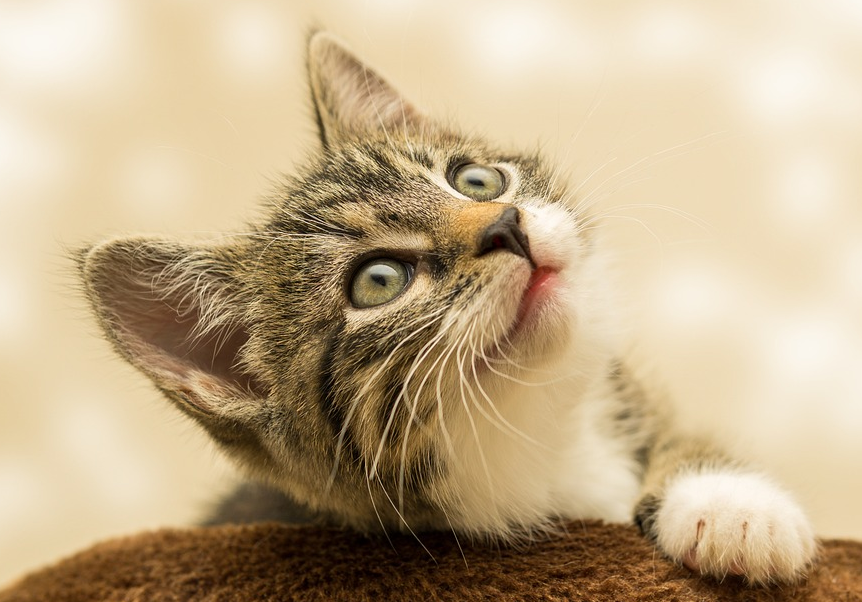 easy
interesting
12 / 29
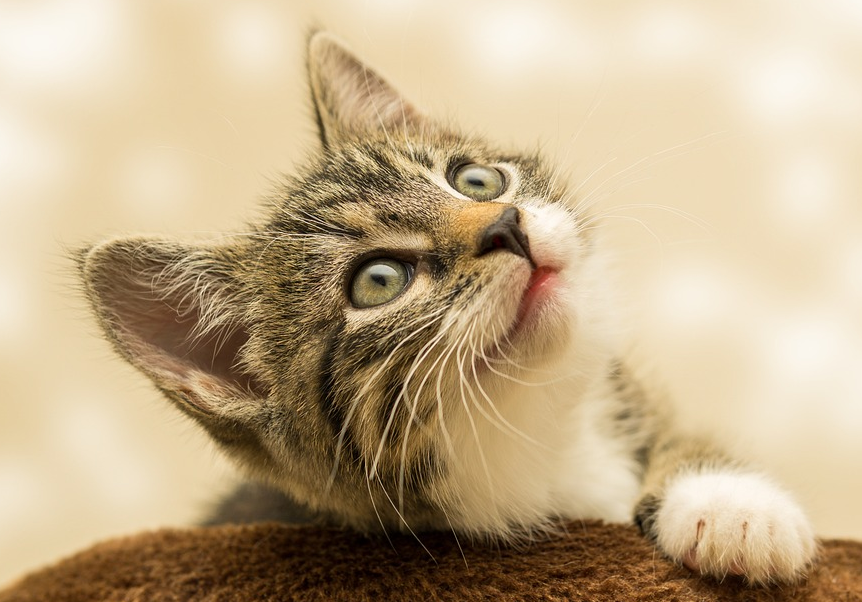 Need to prove:
interesting
12 / 29
The GGM Construction
GGM = Goldreich-Goldwasser-Micali
13 / 29
The Ultimate Compression
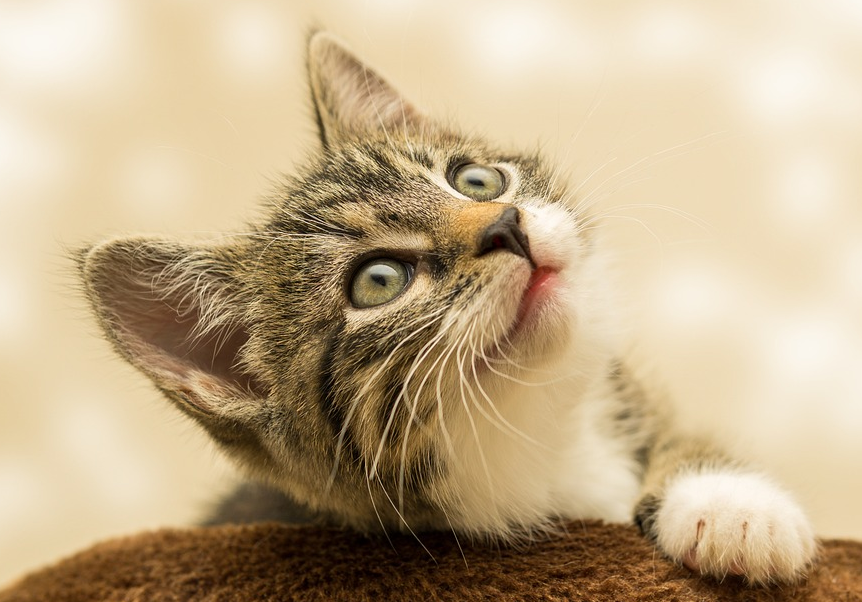 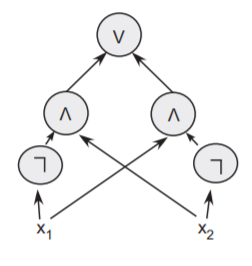 14 / 29
From Bounded Arithmetic to Total Search Problem
Range Avoidance!
15 / 29
Shannon is as hard asRange Avoidance…
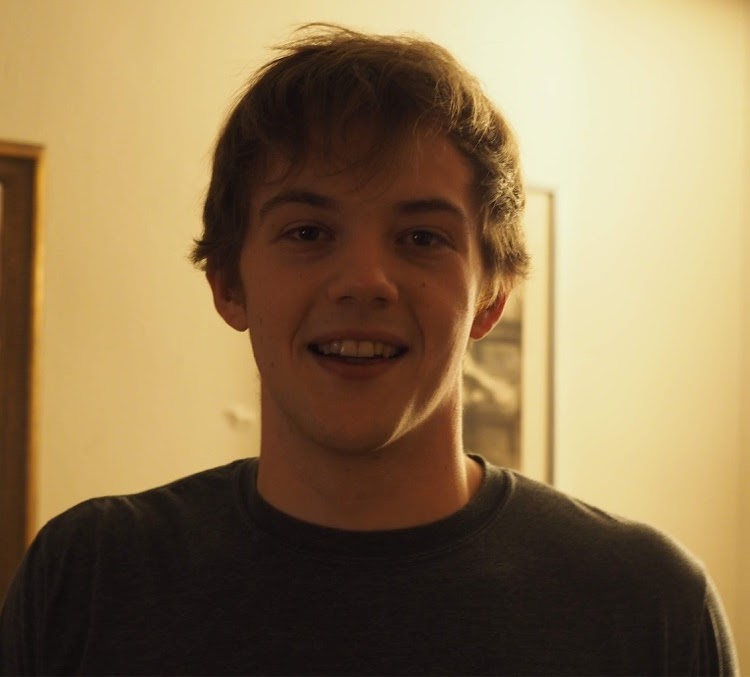 If we translate Jeřábek’s results into the language of total search problems…
Oliver Korten
Jeřábek04, Korten21
16 / 29
Photo of Oliver Korten: https://www.oliverkorten.com/
[Speaker Notes: Will not talk about details on how “explicit construction” is related to dwPHP, but mention that the existence of many objects are proved by dwPHP.]
Korten’s Reduction
Note: if the truth table is indeed hard, then the algorithm has to fail somewhere.
Everything afterwards is filled by x.
x
x
17 / 29
Results on Range Avoidance
What’s this?
18 / 29
Poly-time algorithm with assistance of an untrusted prover.
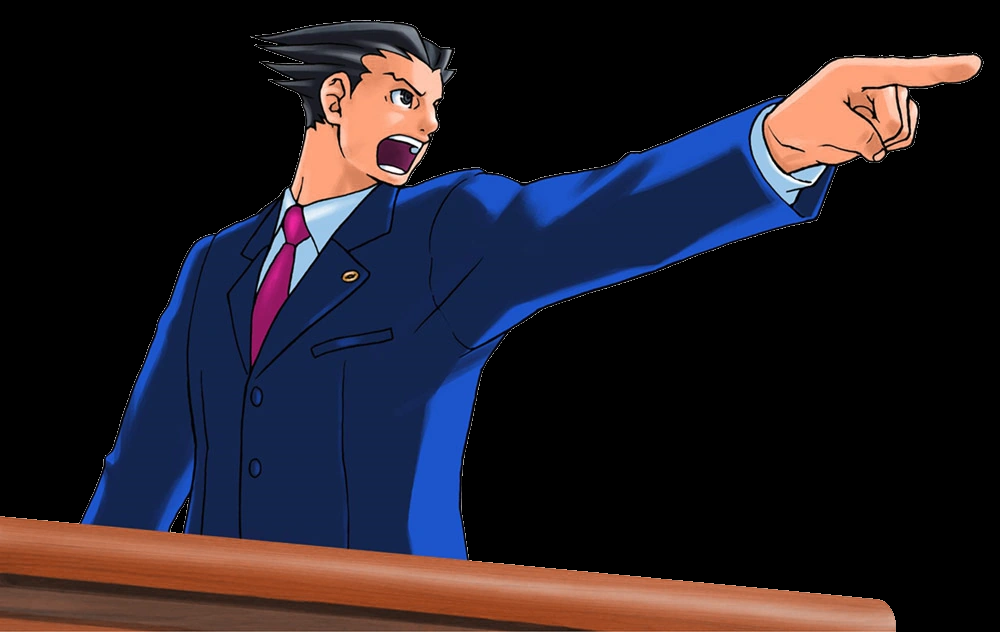 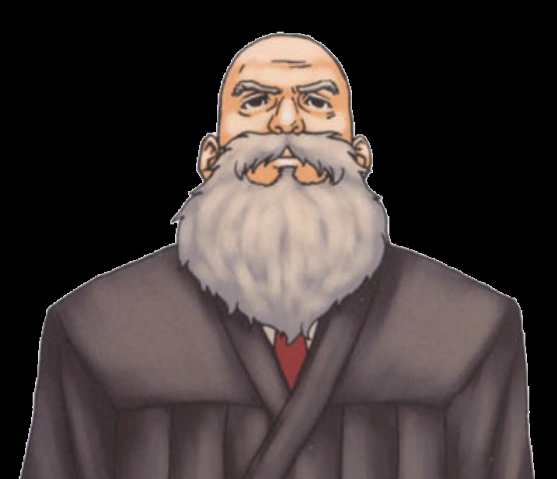 Poly-time verifier
Powerful, but untrusted prover
19 / 29
Poly-time algorithm with assistance of two untrusted provers.
Prover 1 wants the verifier to output some solution.
Prover 2 wants prover 1 to fail.
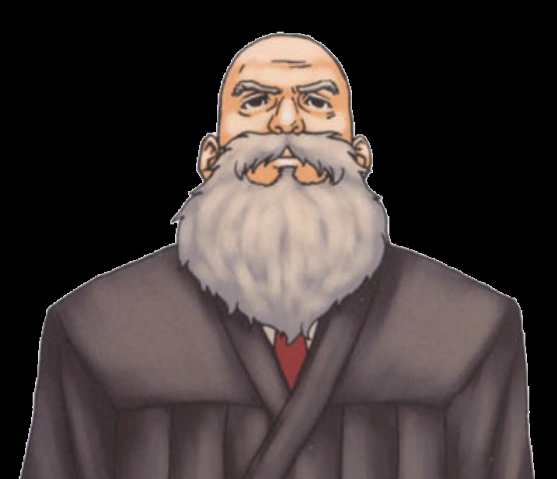 Poly-time verifier
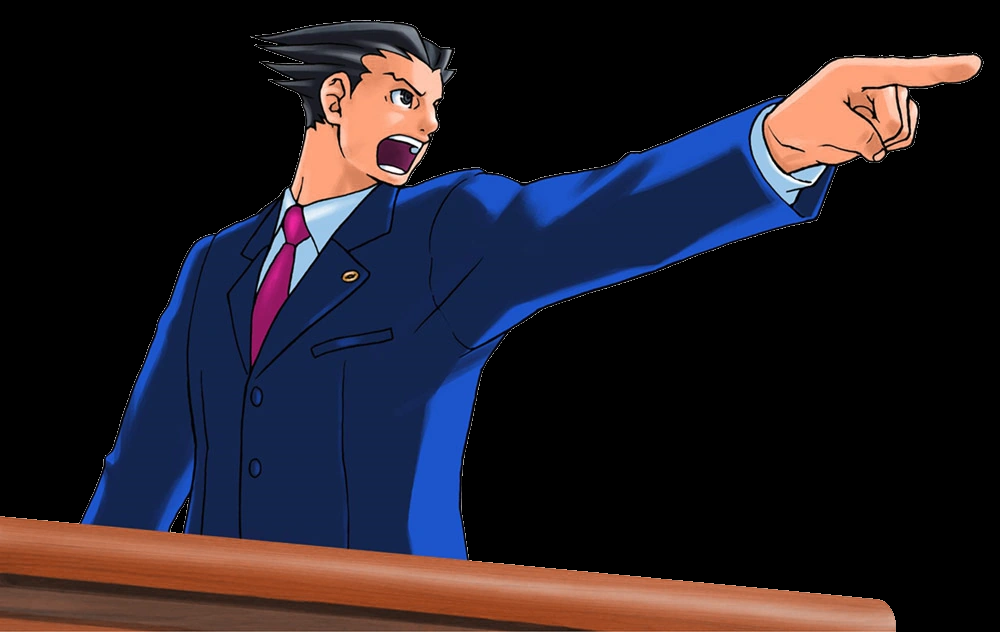 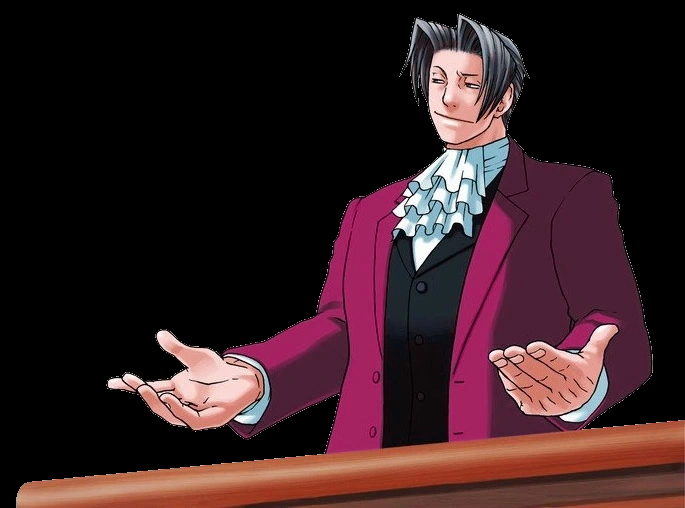 Prover 1
Prover 2
20 / 29
Wait, isn’t that trivial?
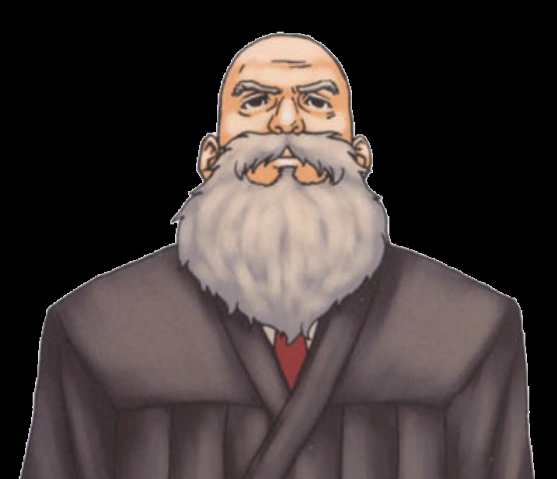 Poly-time verifier
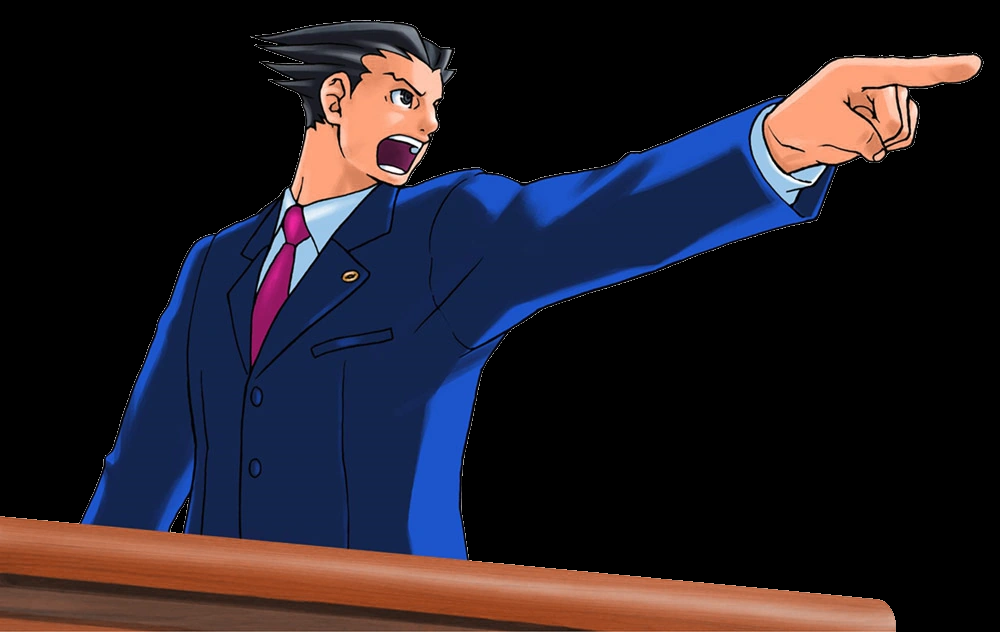 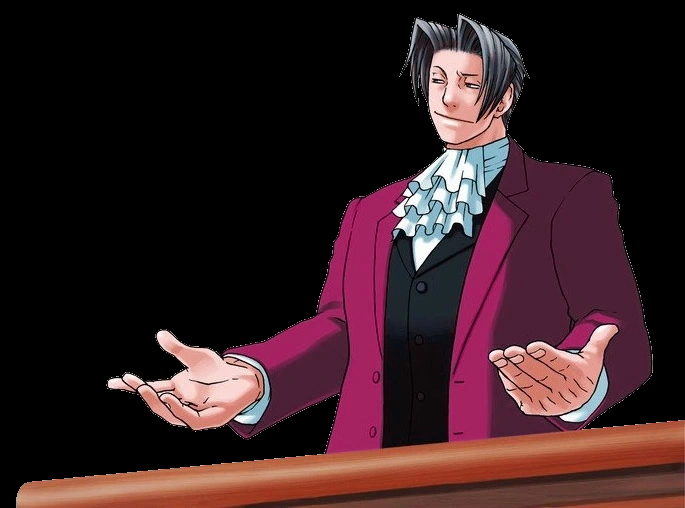 Prover 1
Prover 2
21 / 29
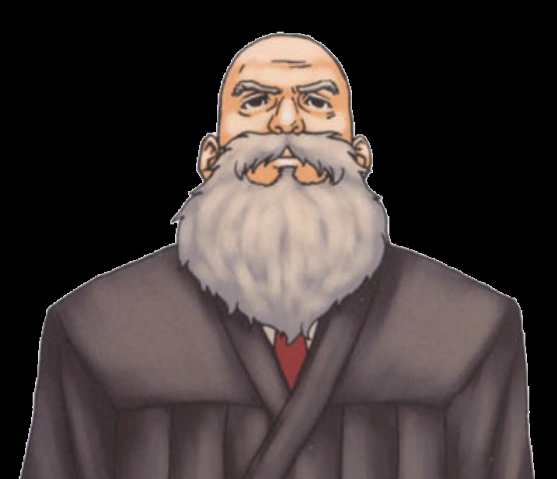 Poly-time verifier
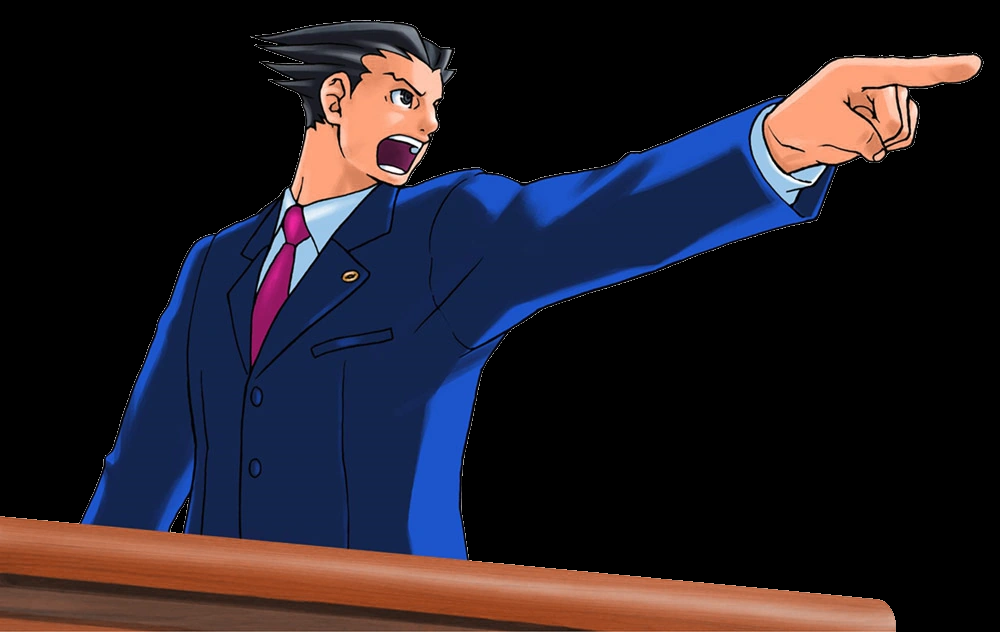 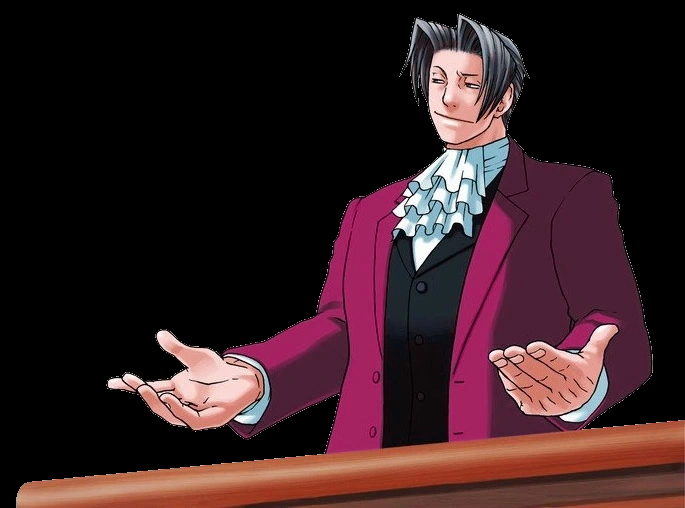 Prover 1
Prover 2
22 / 29
Idea: Computational History
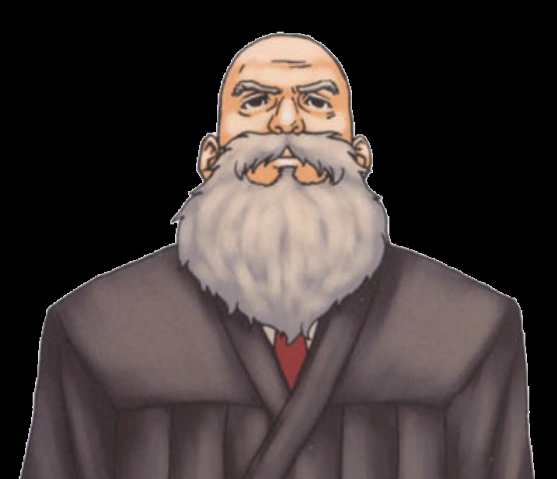 Poly-time verifier
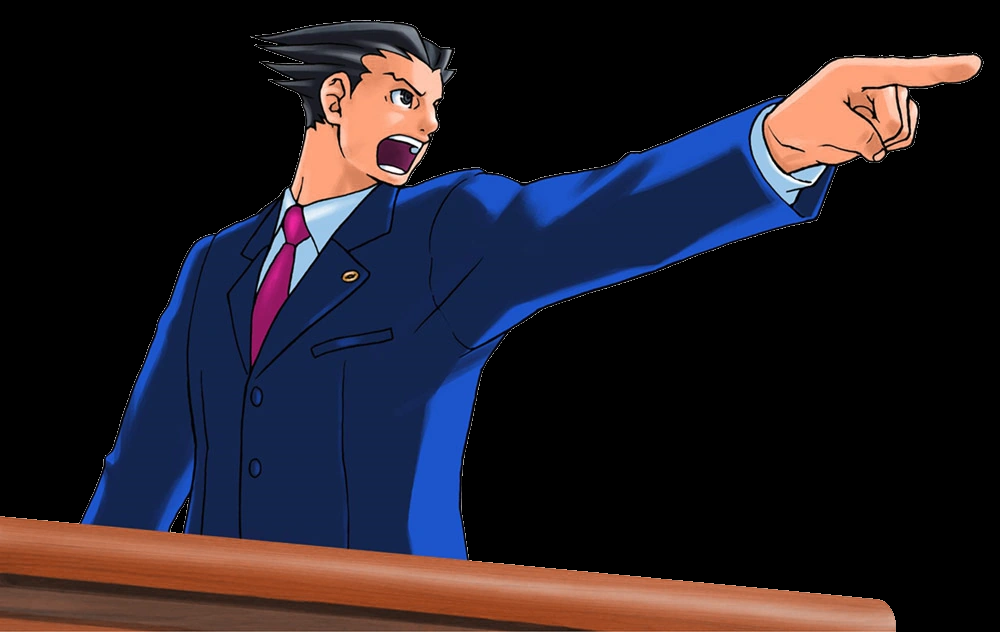 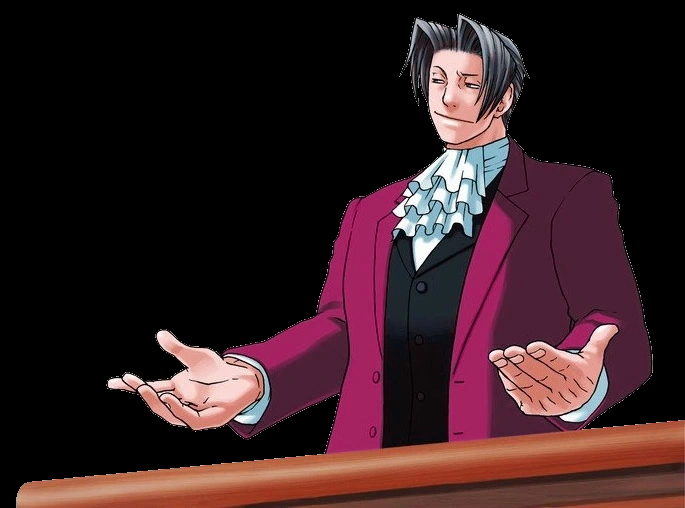 Prover 1
Prover 2
23 / 29
x
x
x
x
24 / 29
How can prover 2 verify the history?
x
x
x
x
25 / 29
But prover 1 needs tosend too many bits!
26 / 29
Li’s Insight: History in post-order
index
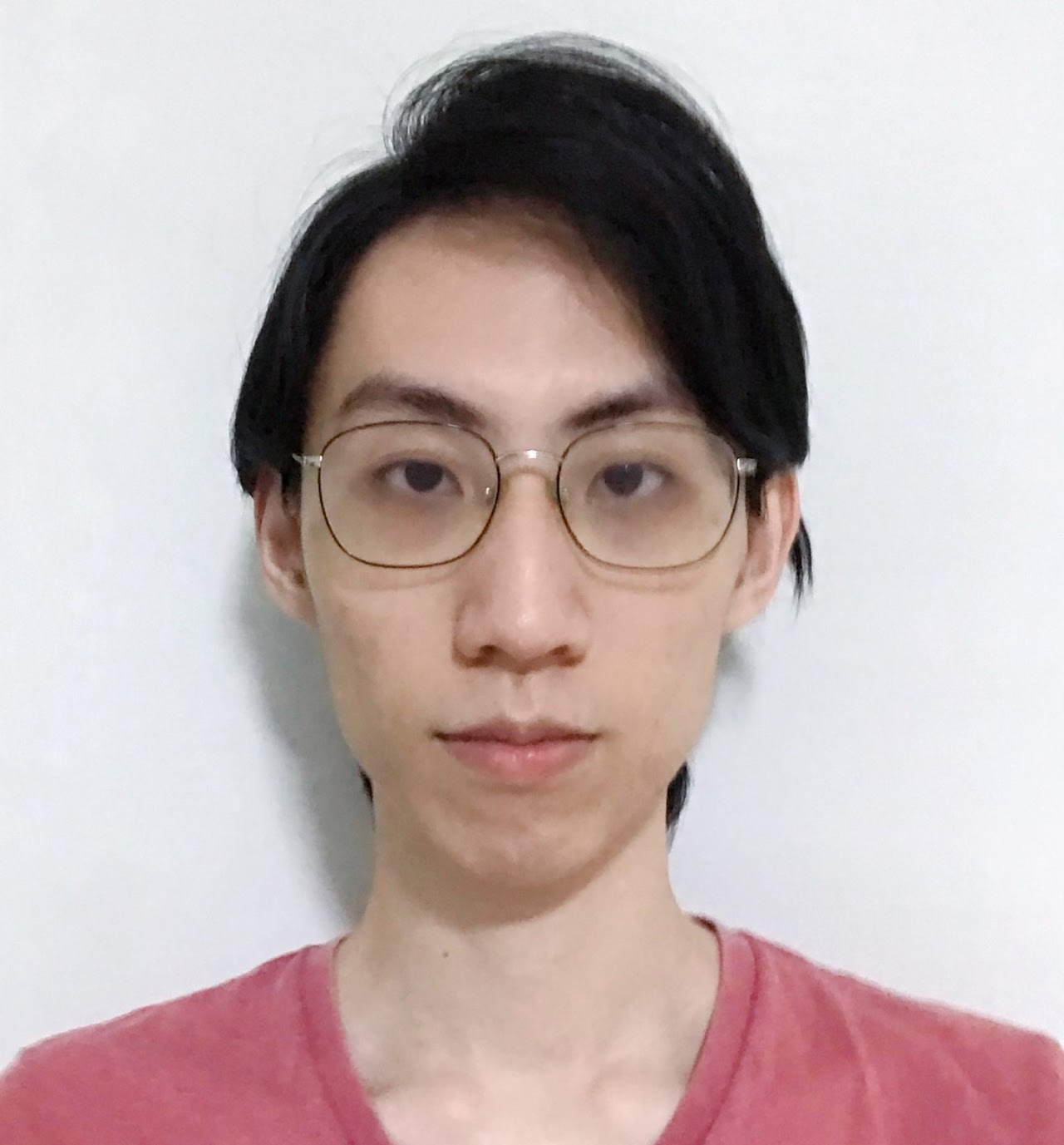 Zeyong Li
27 / 29
Photo of Zeyong Li: https://sites.google.com/view/zeyong
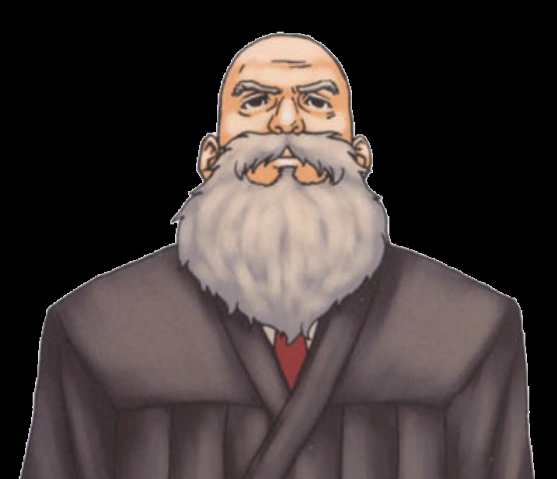 Poly-time verifier
Local check
If Prover 1 is wrong, his claimed history would be falsified by some local check. Send it.
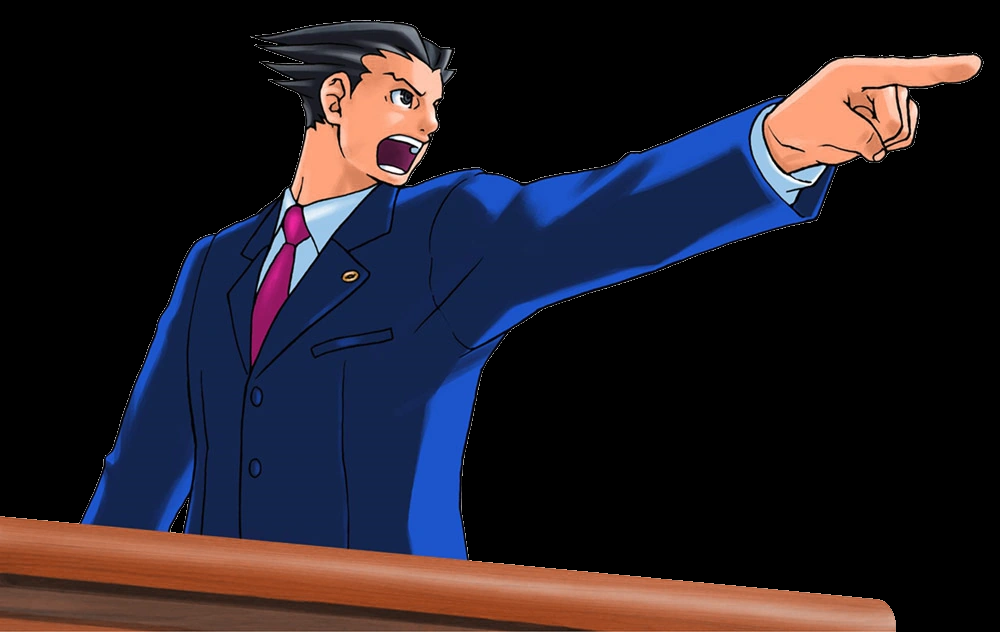 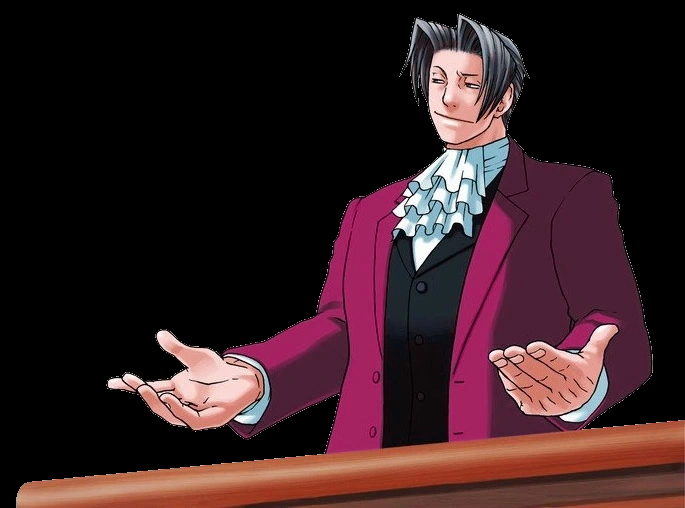 Prover 1
Prover 2
28 / 29
Conclusions
“symmetric alternation” [Canetti 96, RS98]
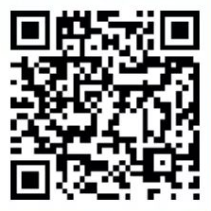 Thank you!
Questions are welcome!
29 / 29